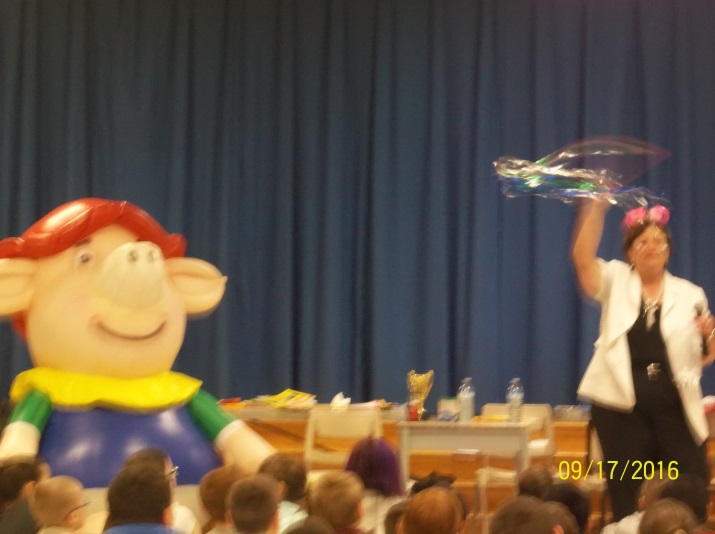 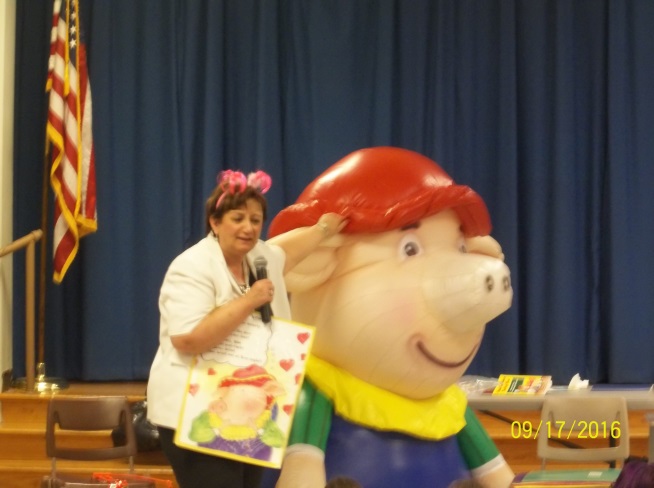 Kalli Dakos Visits A.J. Smith!
A Good Time Was Had by All!
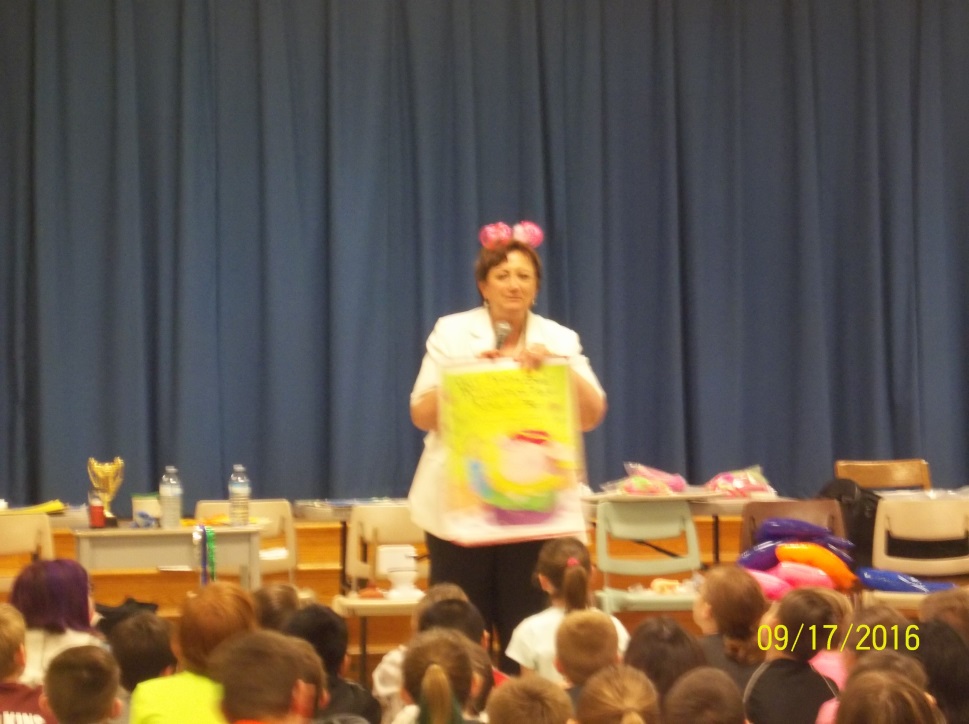 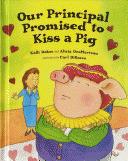 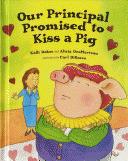 Mrs. Burcroff Promised to Kiss A Pig!
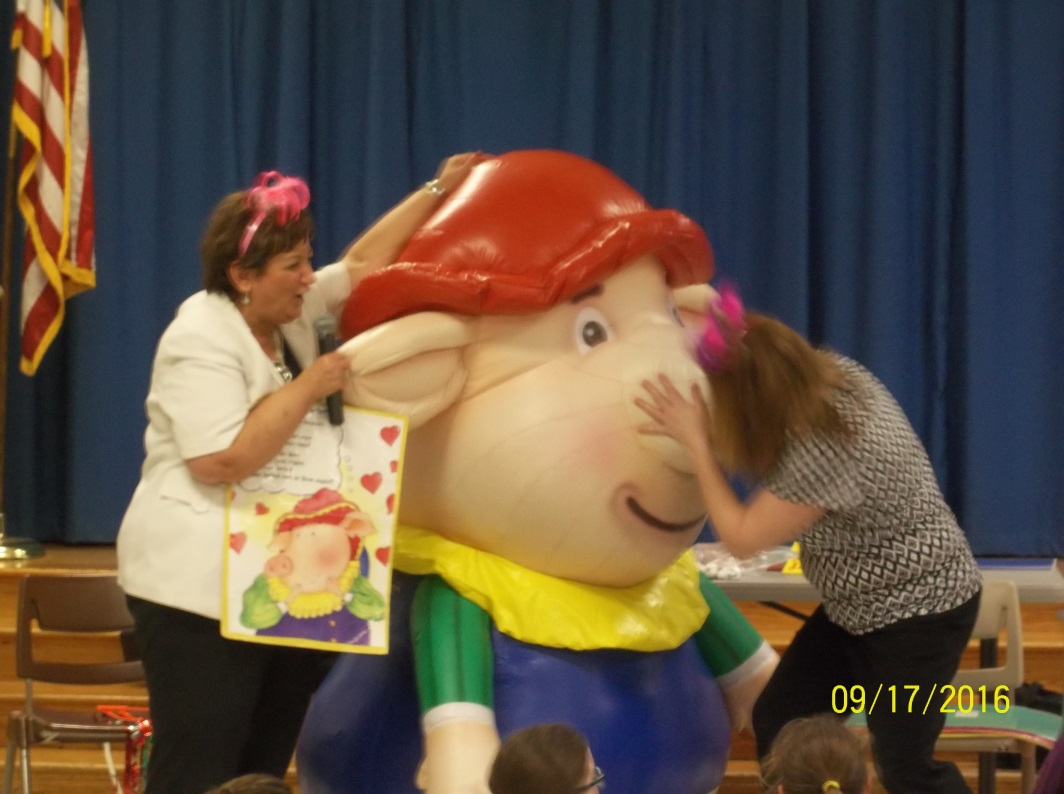 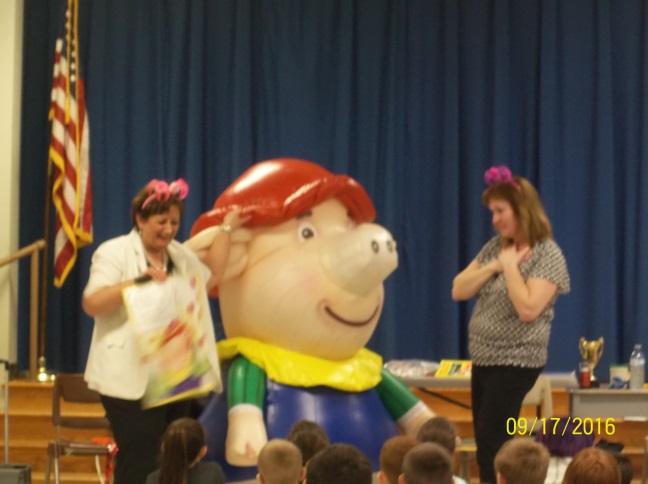 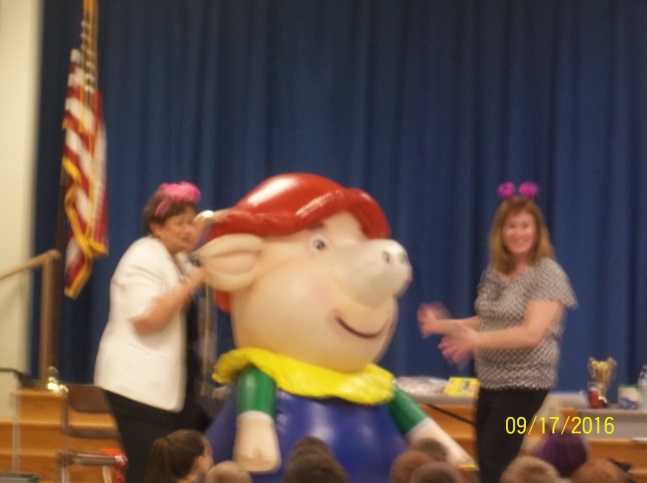 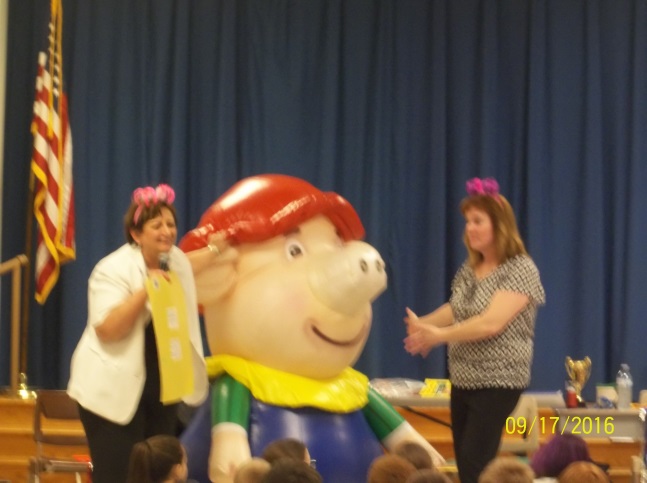 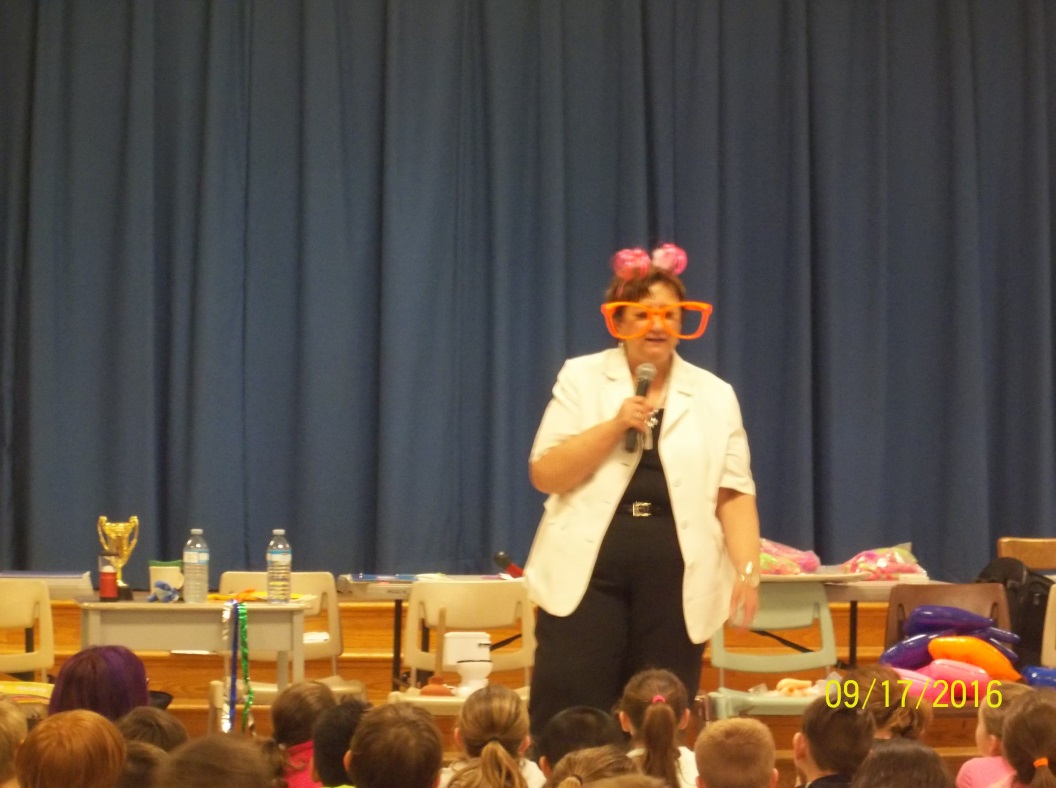 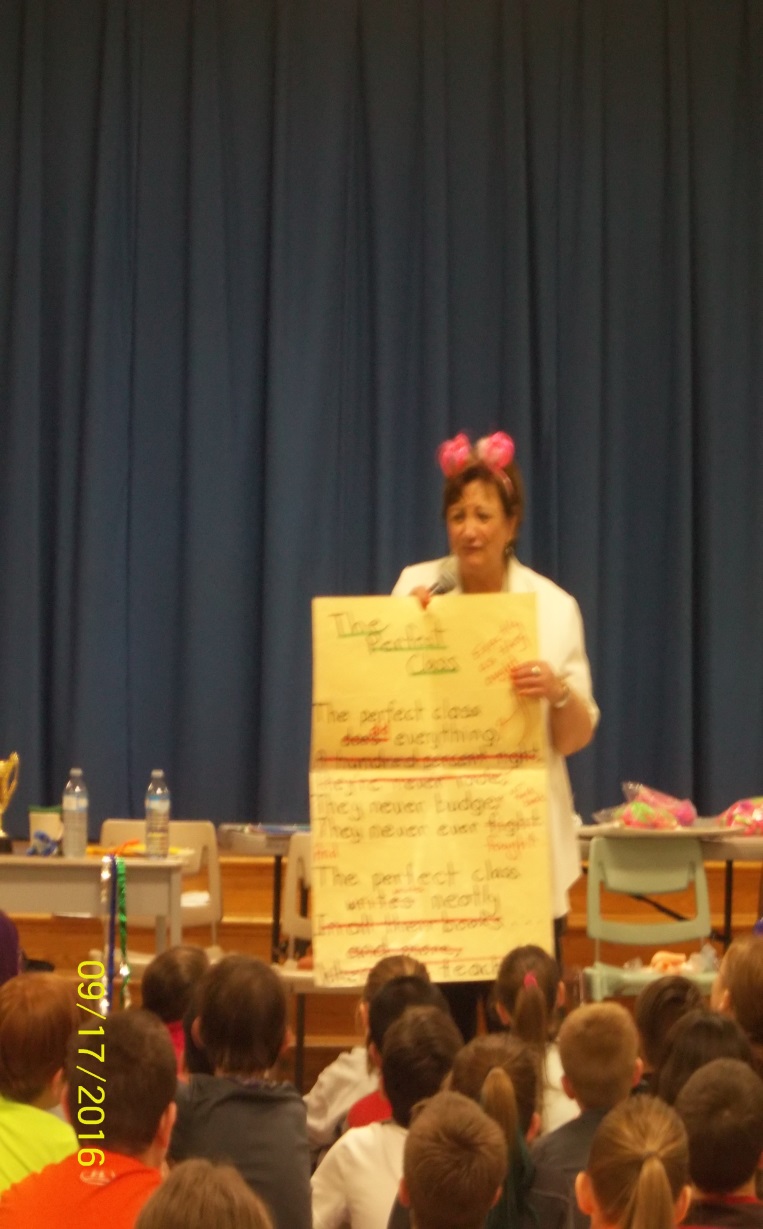 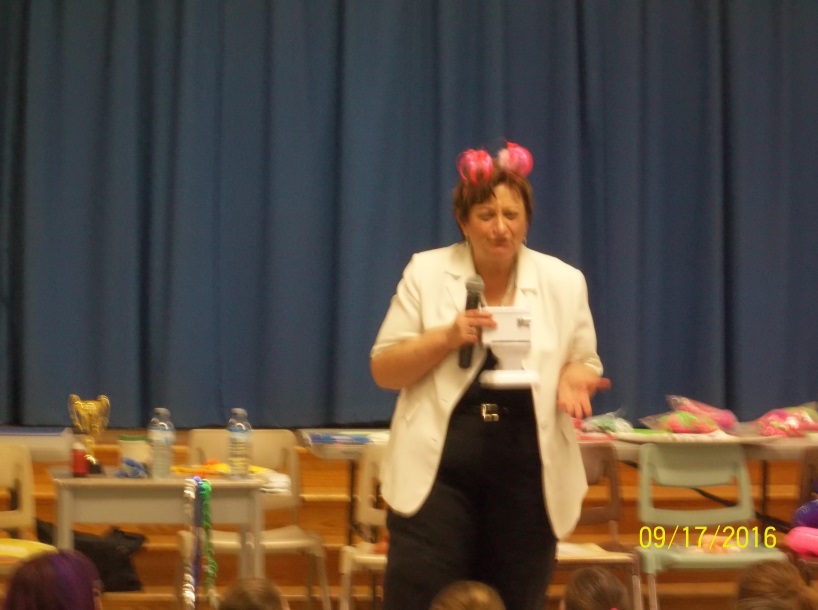 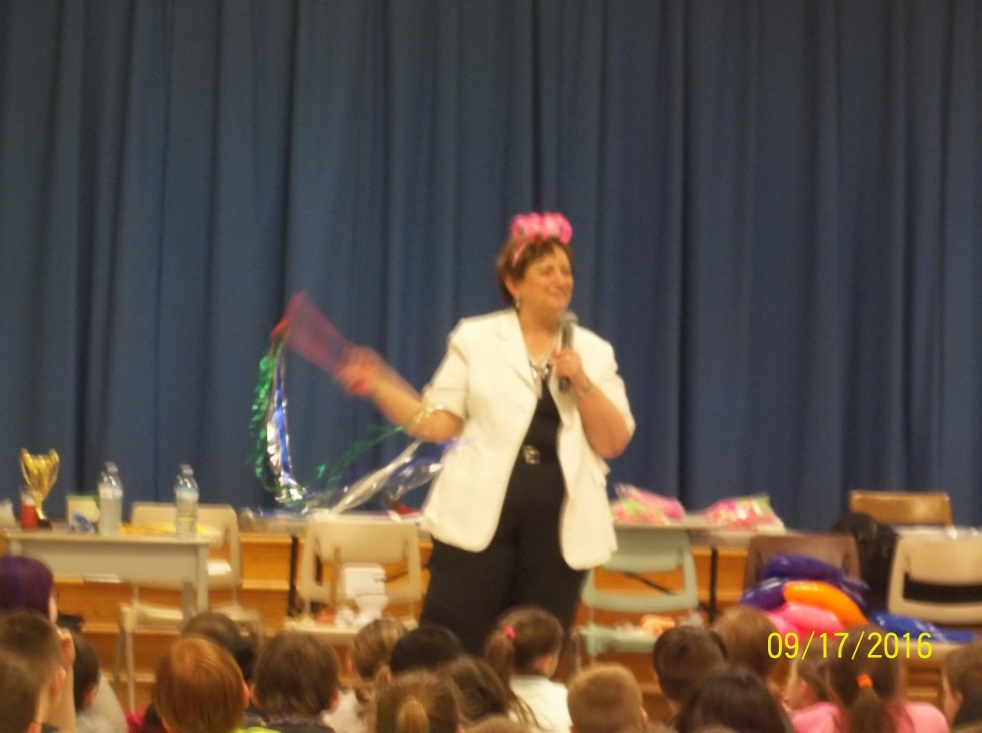 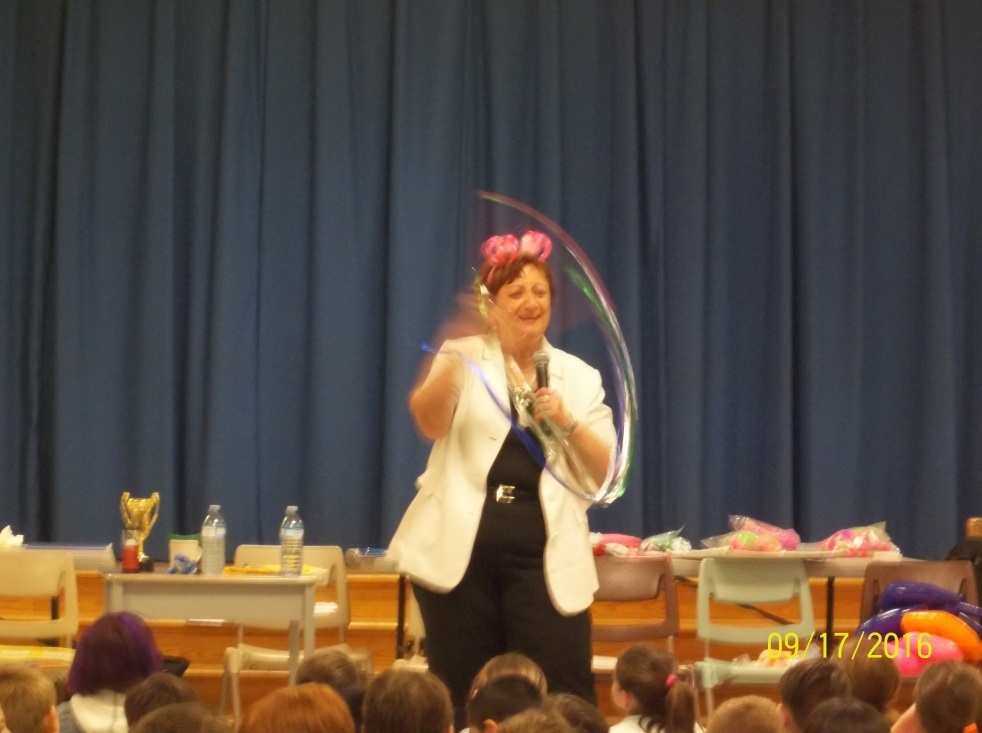 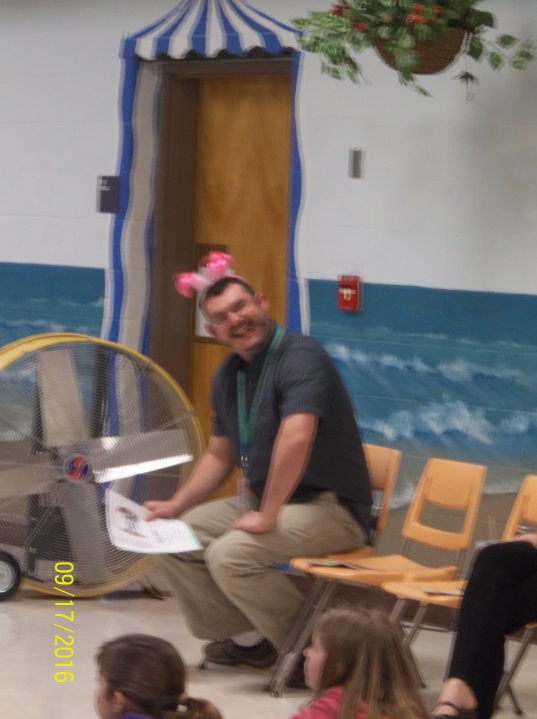 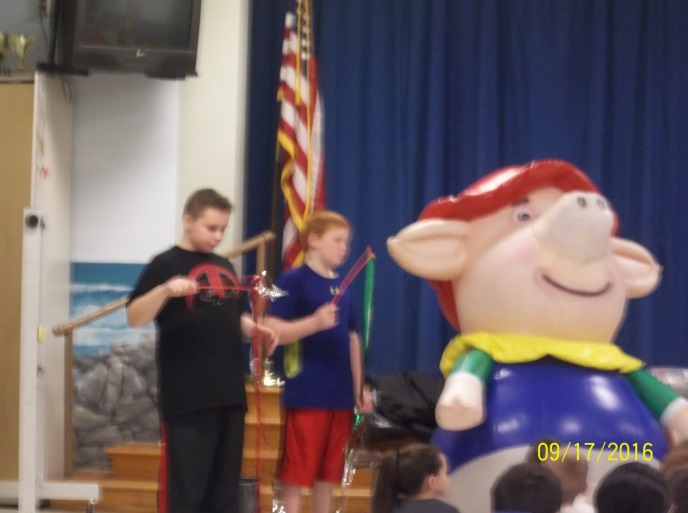 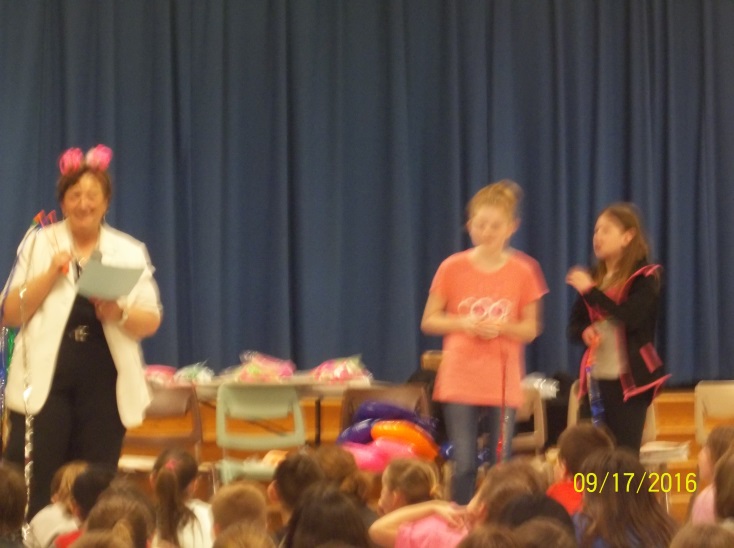 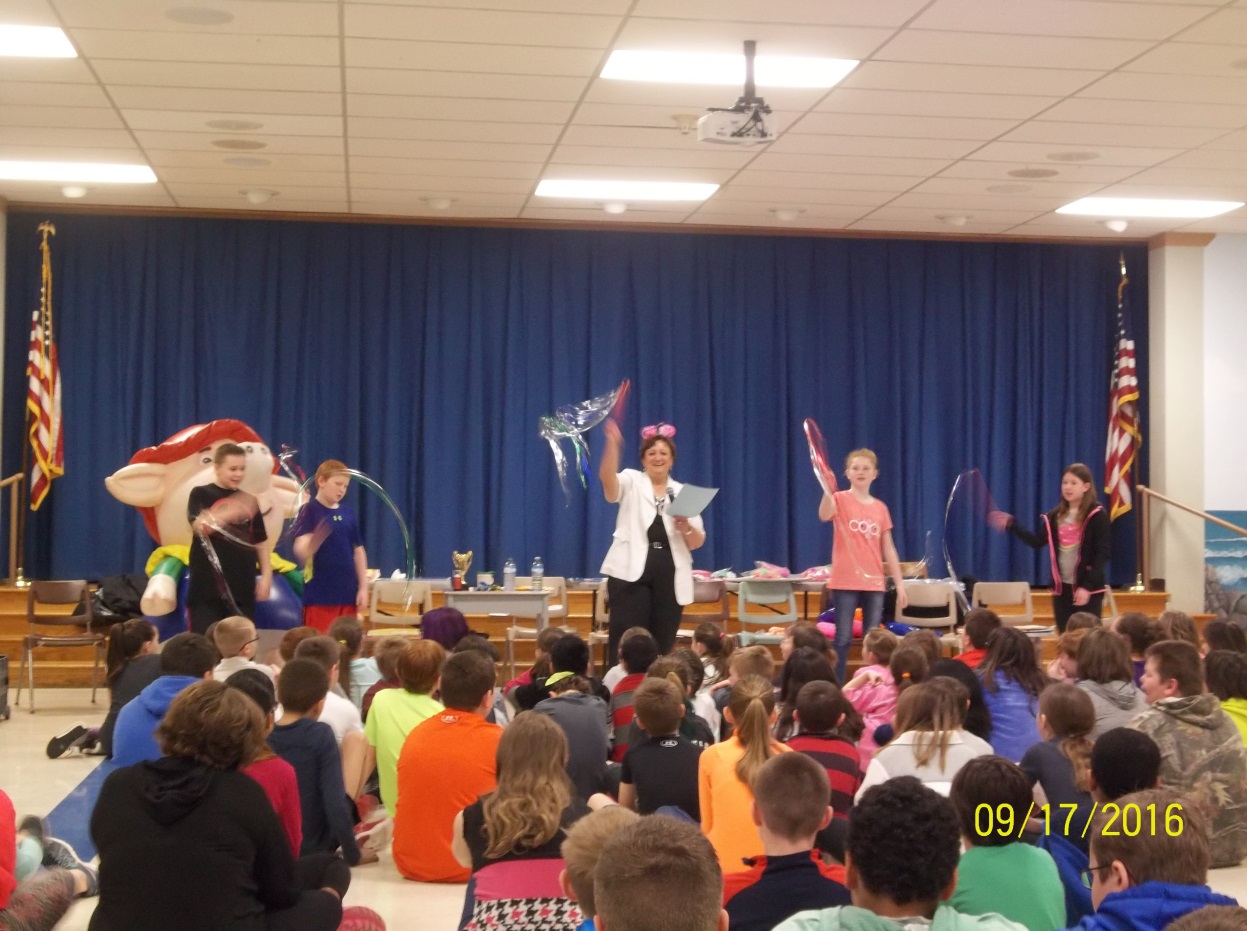 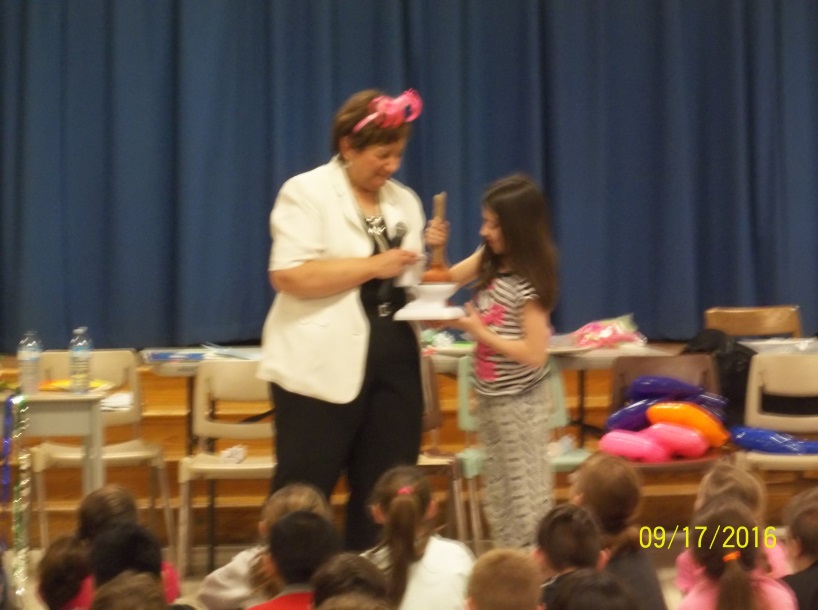 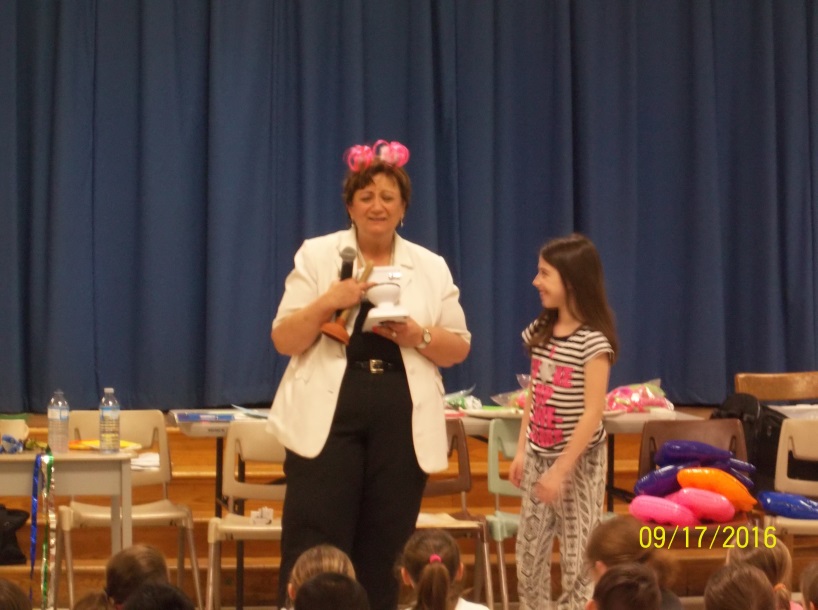 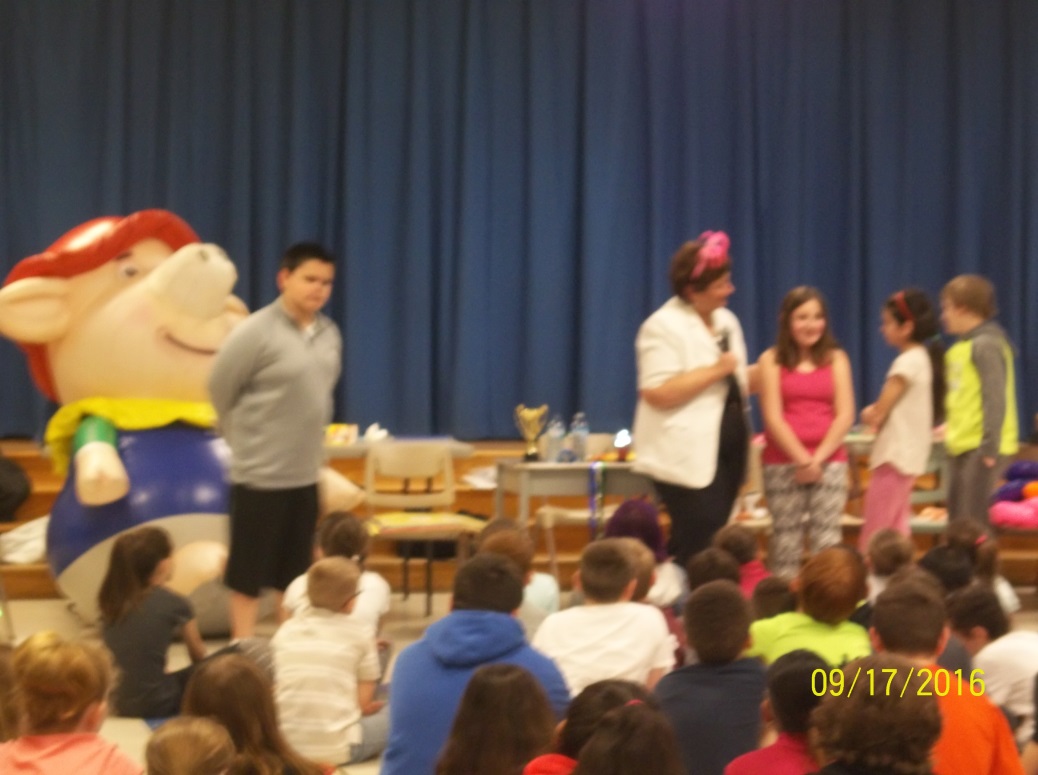 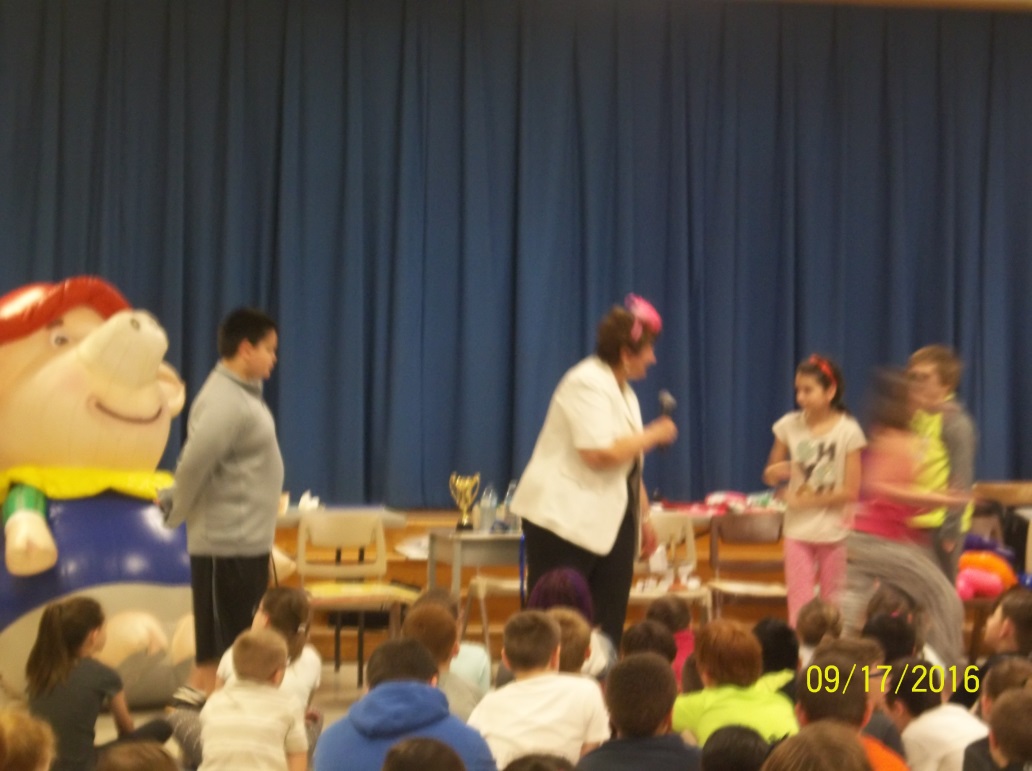 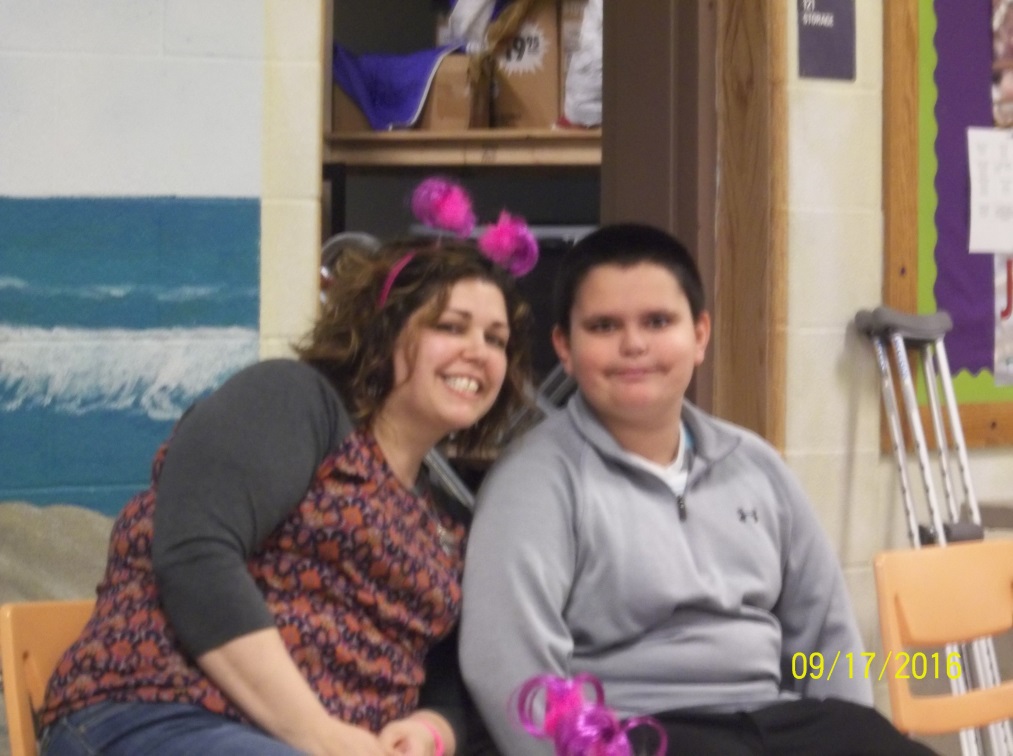 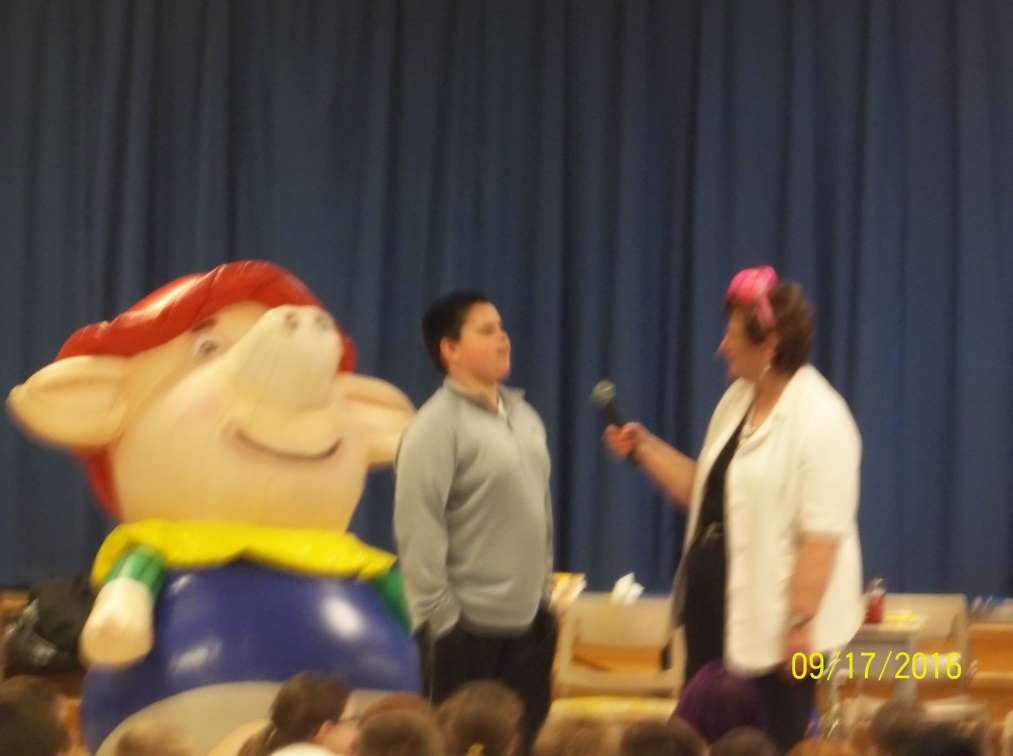 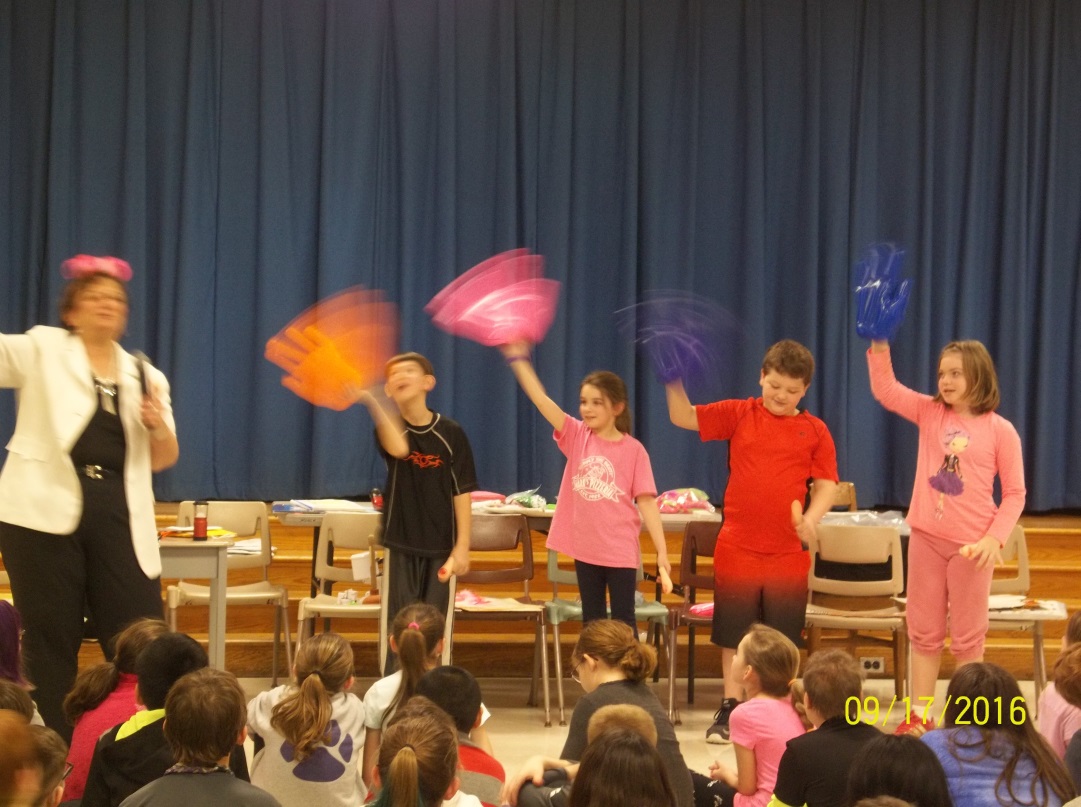 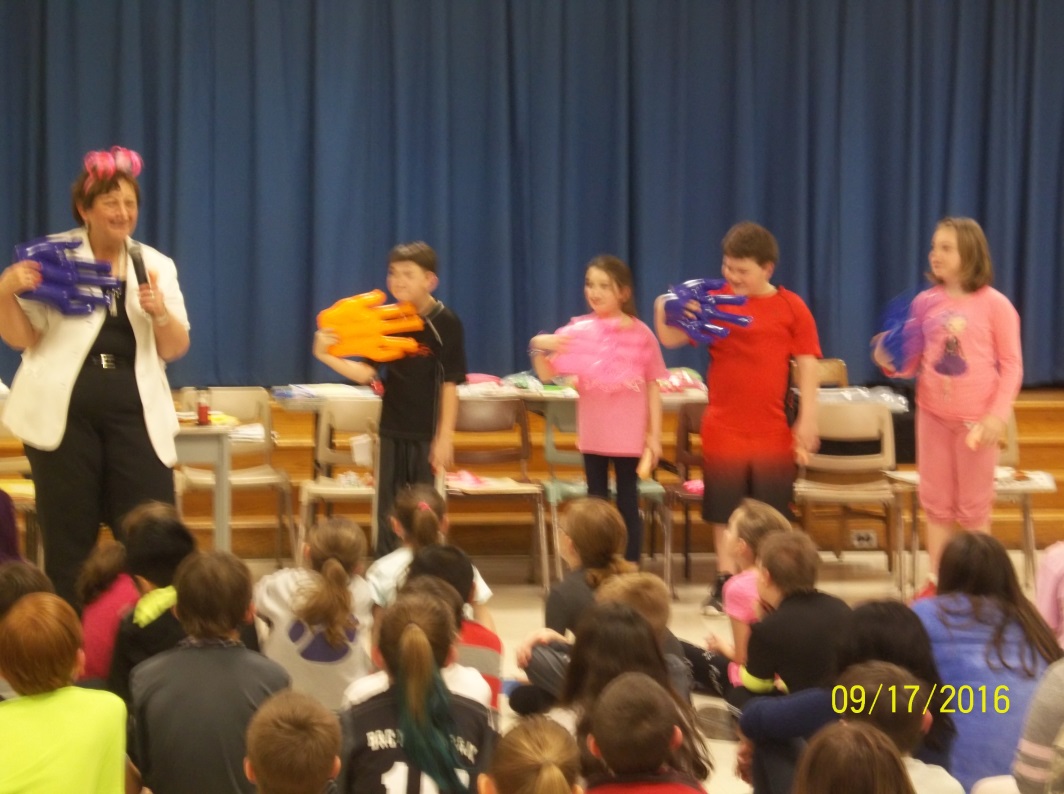 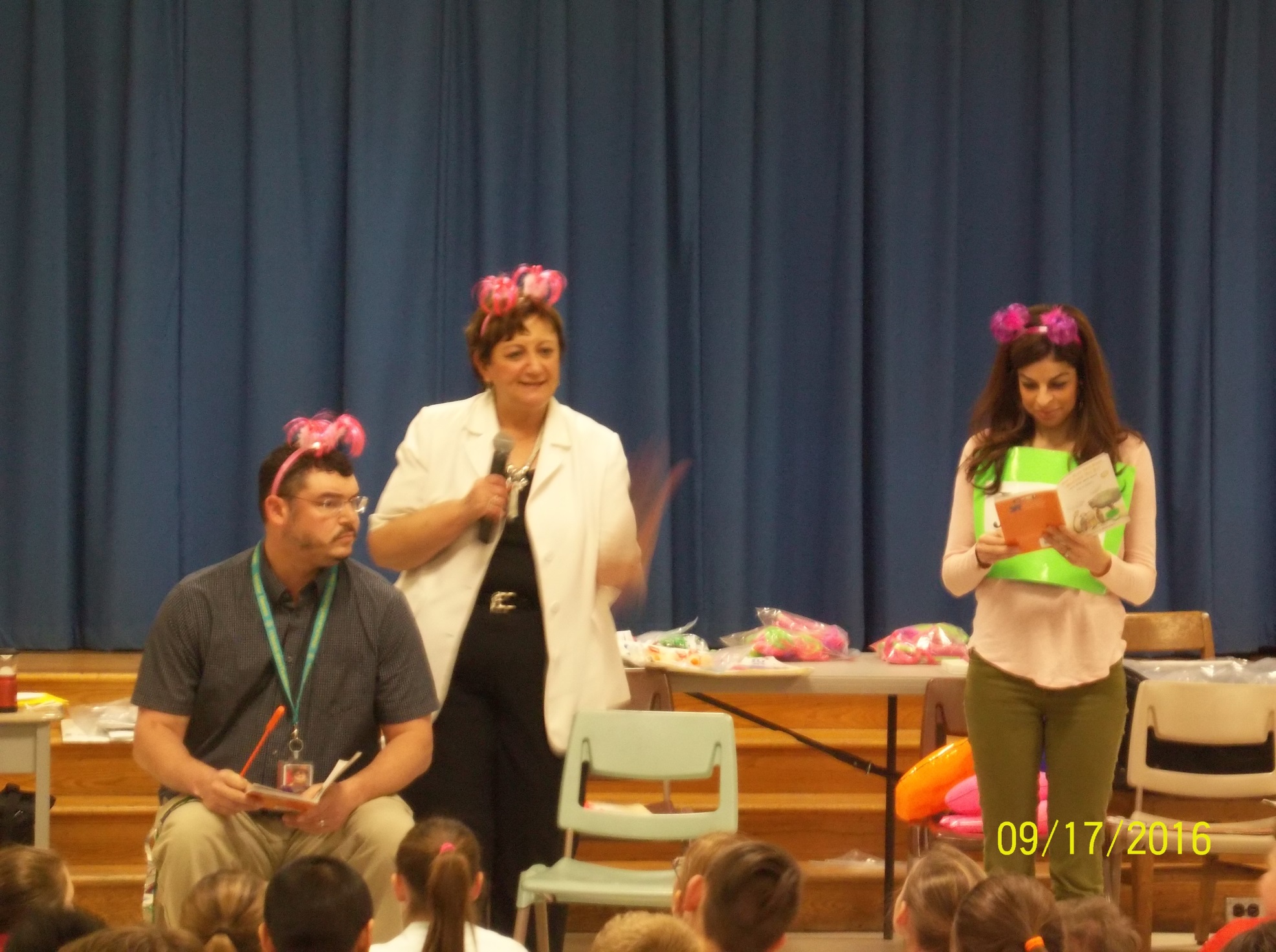 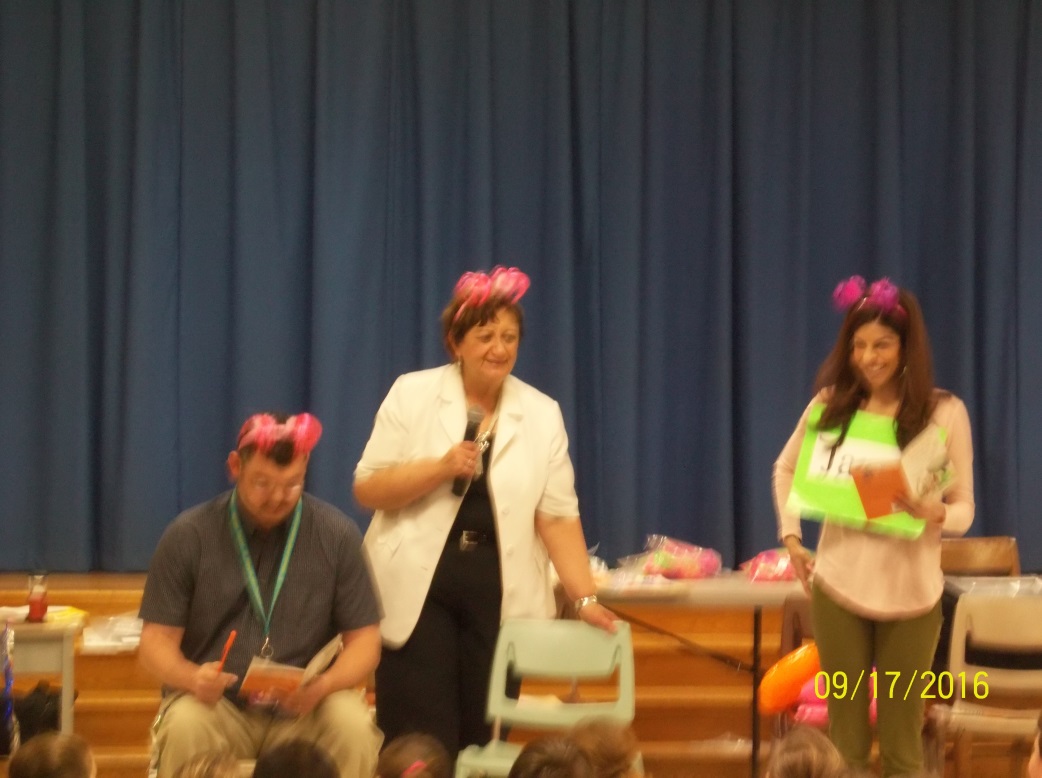 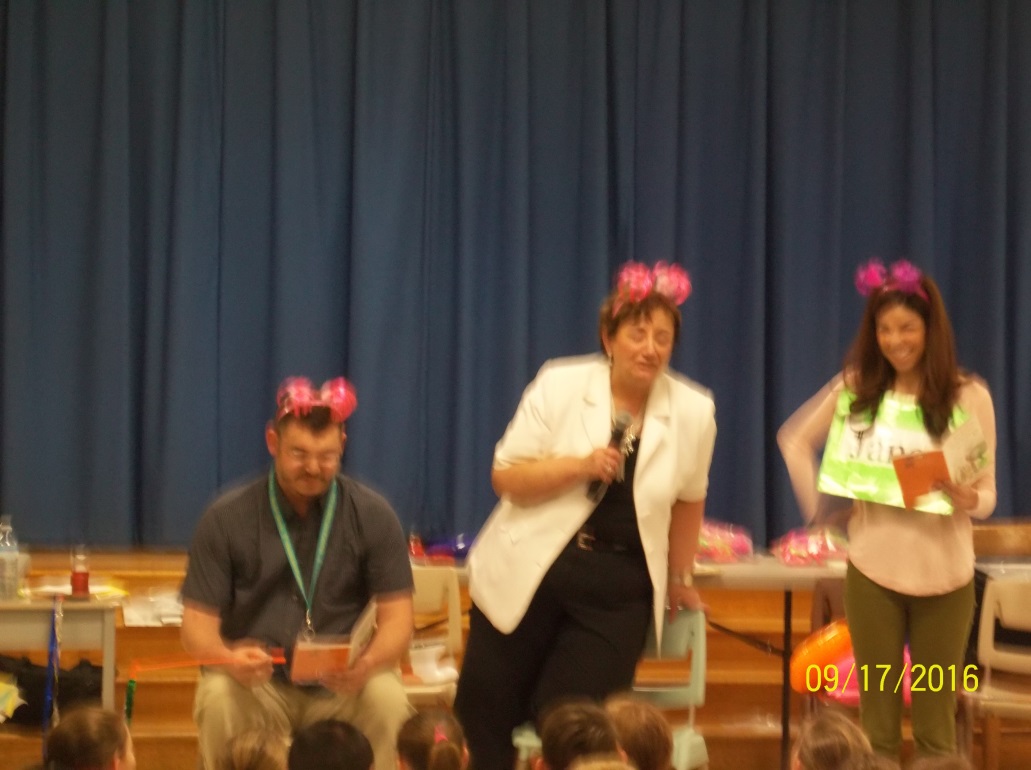 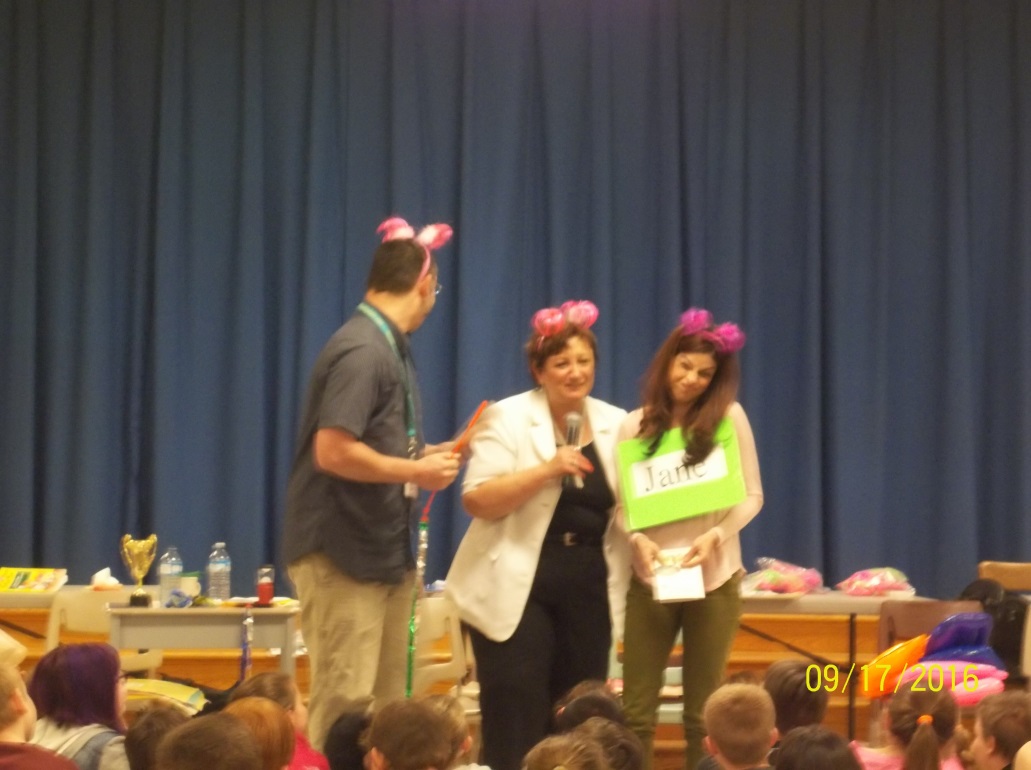 Thank you Kalli Dakos for a wonderful visit!
You taught us just how fun poetry can be!
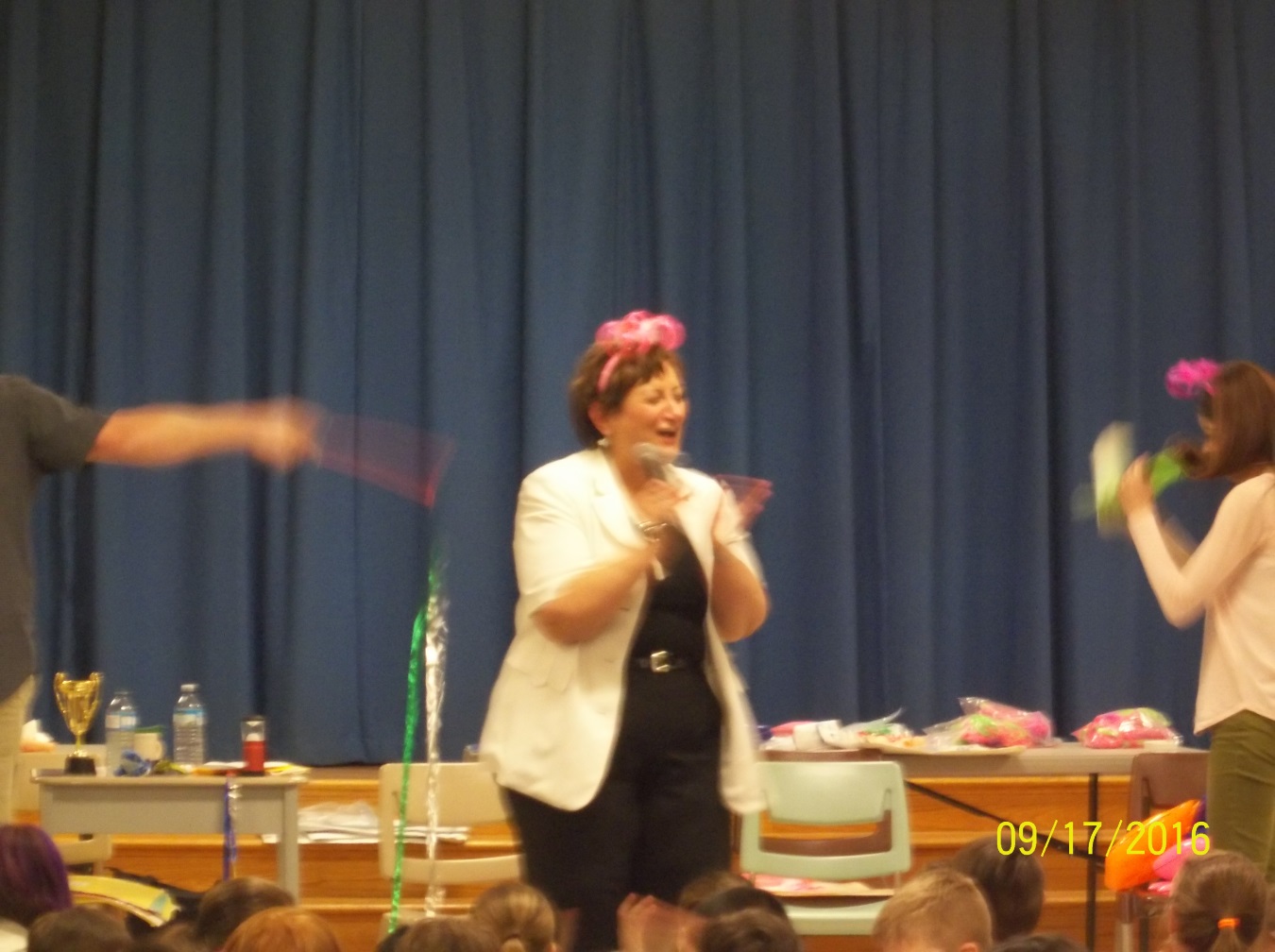